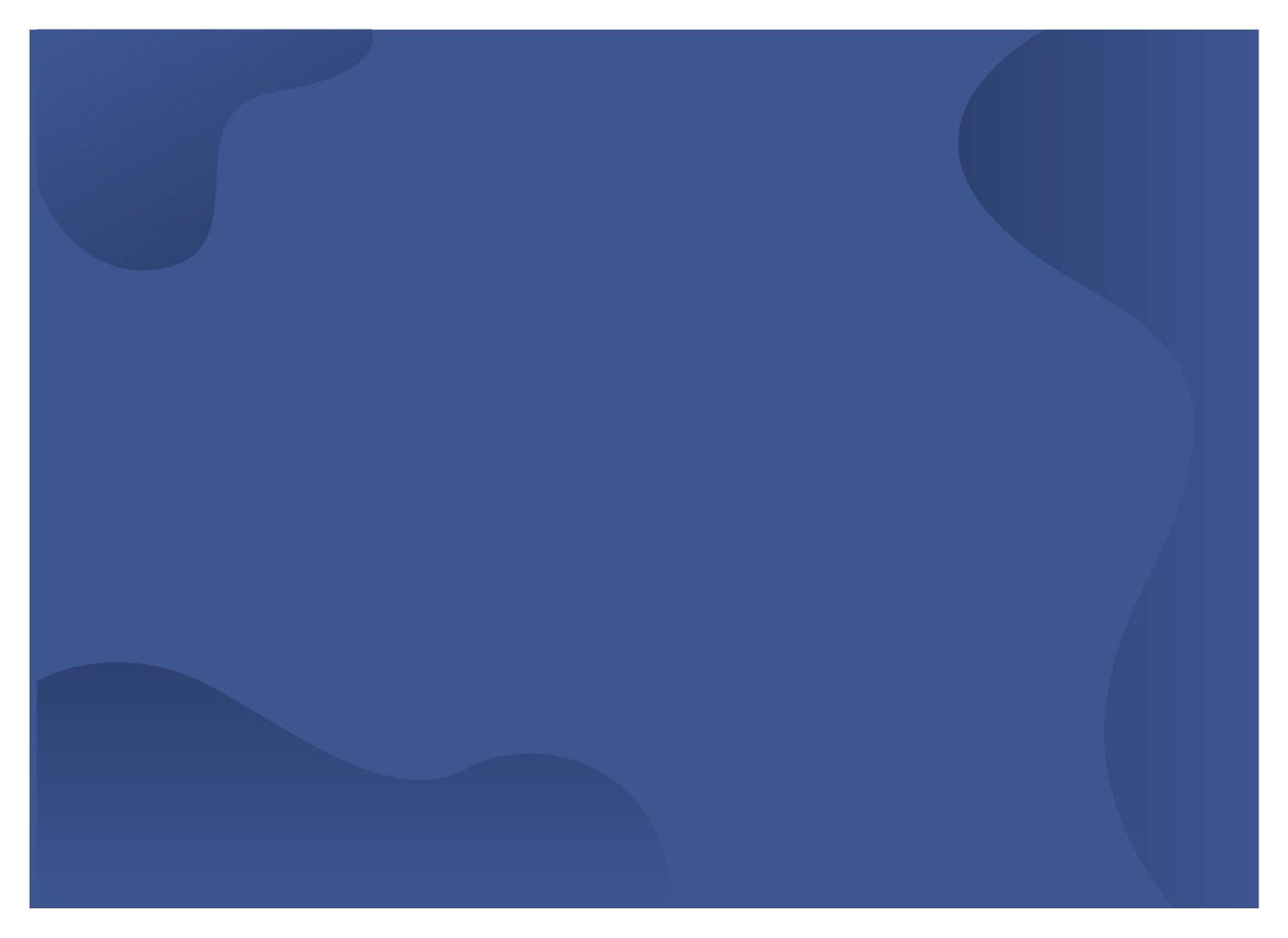 ACCESS
Name
Your company logo here
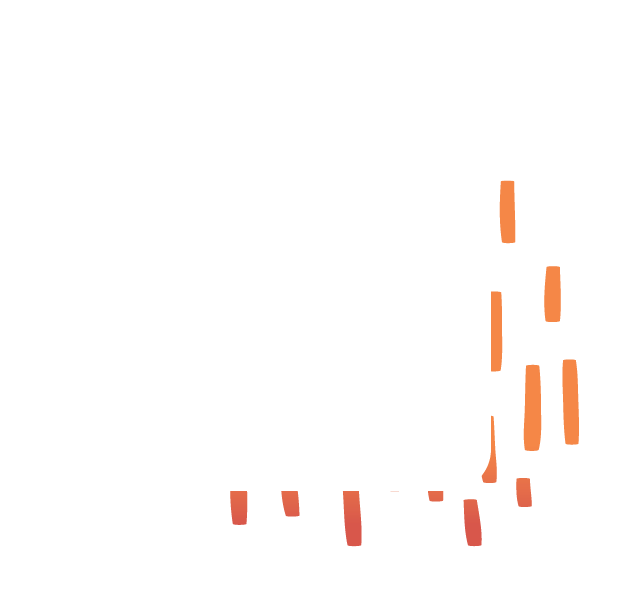 Access your benefits, paycheck, ID cards, and PlanSource communications in a single location! To install, please scan the QR code provided.

INSTRUCTIONS TO SCAN THE QR CODE
Open the camera on your phone.
Point the camera at the QR code.
Tap on the link and follow the instructions.
Add your custom QR code here
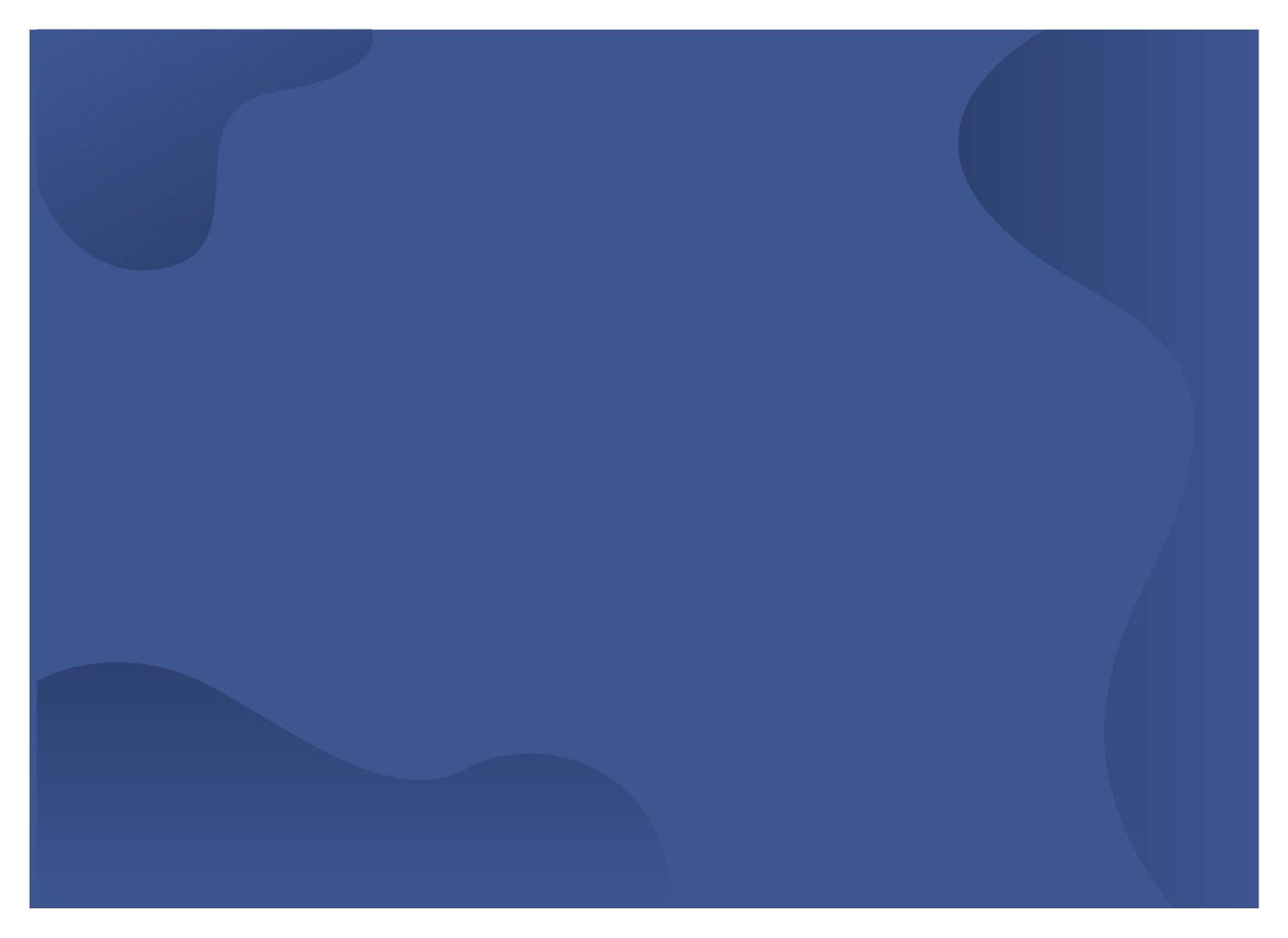 Your company logo here
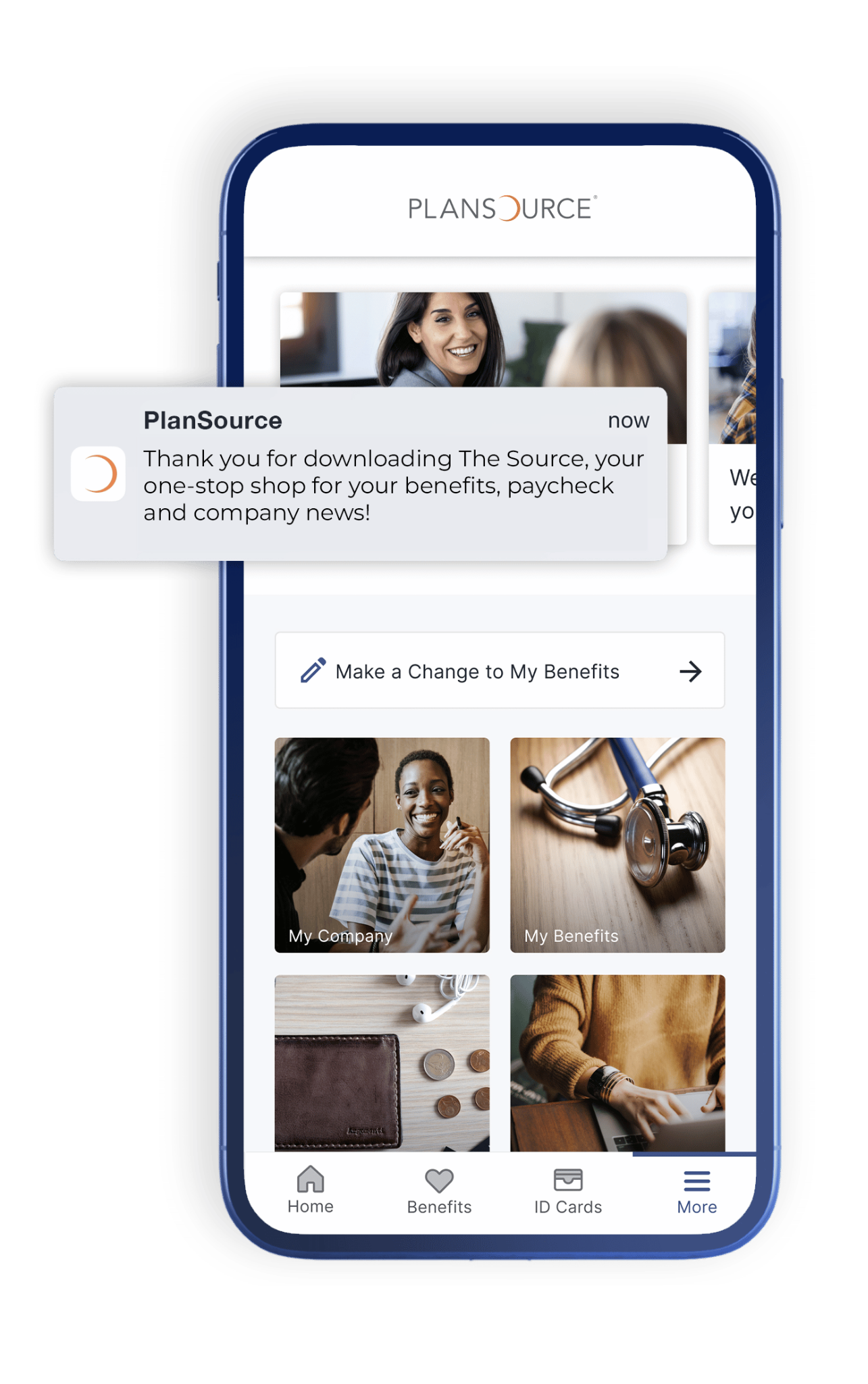 Flip for instructions
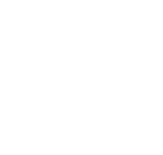